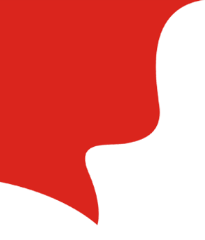 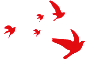 马克思主义学习交流
马克思主义与现实生活
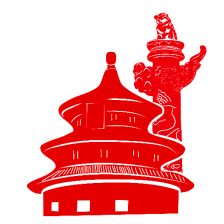 marxism and real life marxism and real life marxism and real life marxism and real life marxism and real life marxism
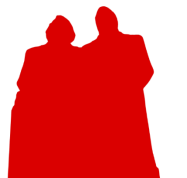 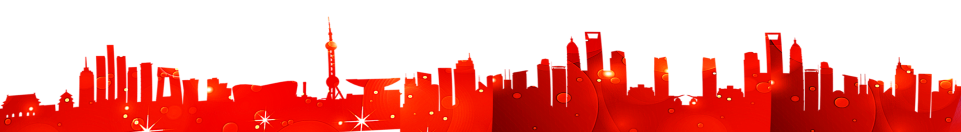 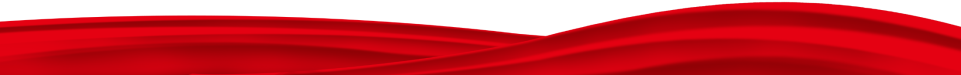 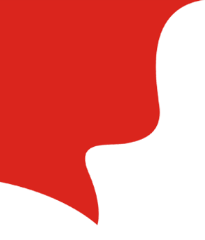 目录
为什么要学马克思
著名长江三峡工程
日常生活中的应用
01
02
03
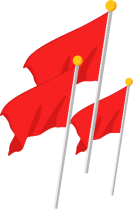 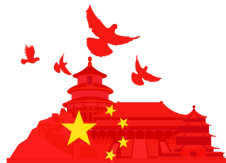 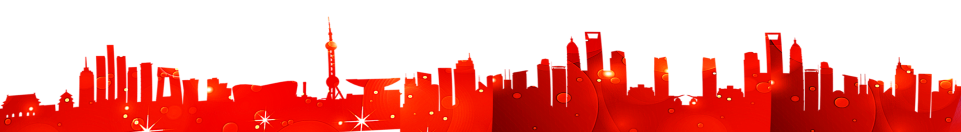 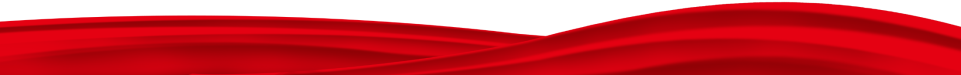 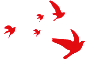 第一部分
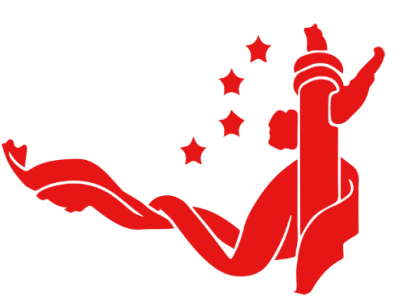 为什么要学马克思
performance in workplace execution comes from careful execution workplace execution comes from performance
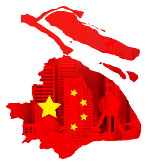 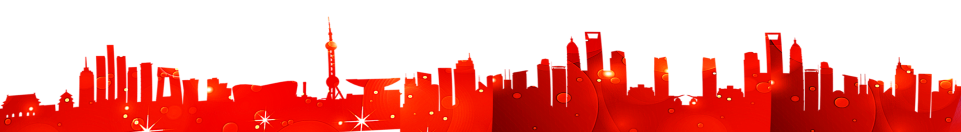 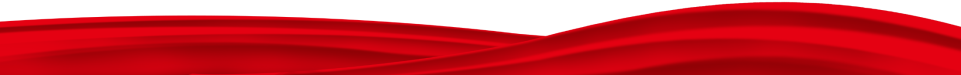 https://www.PPT818.com/
青年大学生学习马克思主义，可以把握方向、明辨是非
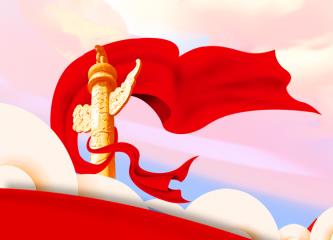 青年大学生学习马克思主义，可以获得正确认识世界的思维方法。提供许多科学的辩证法，正确掌握和应用思维工具
青年大学生学习马克思主义，可以获得为人民服务的思想素质。提高思想政治素质解决为谁工作的问题，通过学习培养“以为人民服务为荣，以背离人民为耻”的思想政治素质
青年大学生学习马克思主义，可以获得不断奋斗前行的动力。理想与信念是人不断前行的动力
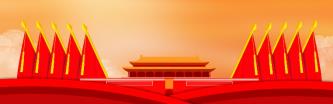 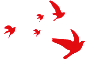 第二部分
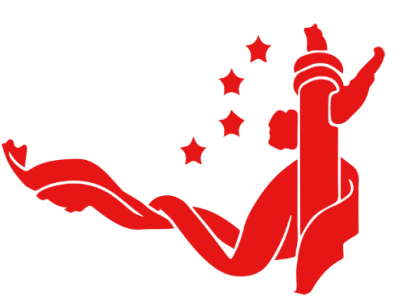 著名长江三峡工程
performance in workplace execution comes from careful execution workplace execution comes from performance
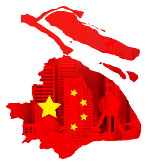 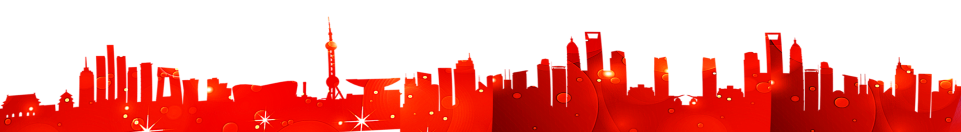 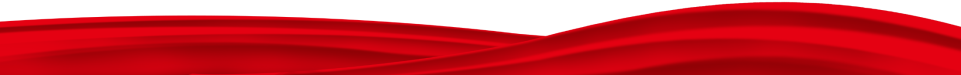 长江三峡工程是经过长期考察和论证才决定兴建的.其可行性方案充分考察了工程建成后所带来的巨大经济效益和社会效益,从设计到施工、监理、移民等方面都作了科学预见


工程建成后年发电量可达847亿千瓦时,可为华中、华东地区及四川省、重庆市提供大量电力能源,促进这些地区经济发展,也有利于整个社会经济的发展
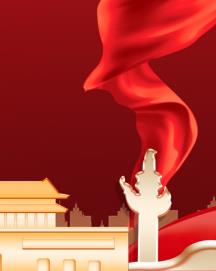 [Speaker Notes: https://www.ypppt.com/]
从马克思主义相关原理来看,长江三峡工程的作用体现了因果关系.因果关系是先行后续的关系,也是引起与被引起的关系.经过长期考查、论证


预测到工程建成后带来847亿千瓦时的发电量,能带动地区经济和社会效益的提高,是原因（先行、引起）,决定建设三峡工程是结果.而建设三峡工程不是原因,工程建成后,带来的巨大经济效益和社会效益不是结果
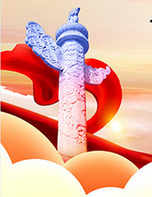 人有主观能动性,规律具有客观性.发挥主观能动性必须以尊重客观规律为前提,新生客观规律又要求充分发挥主观能动性.长期考查和分析、综合、科学运算、论证,并预见到三峡工程建成后能带来相当可观


（847亿千瓦时的发电量）的社会经济效益是发挥主观能动性的表现,并且是在尊重客观规律（尊重万有引力、固定力学等规律）基础上充分发挥人的抽象思维.作出了科学预见,从而指导人们的行动
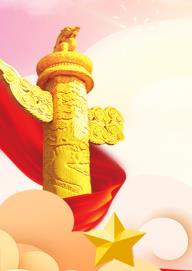 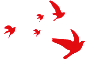 第三部分
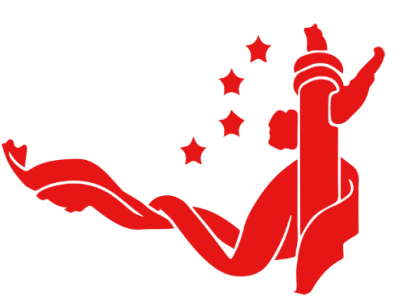 日常生活中的应用
performance in workplace execution comes from careful execution workplace execution comes from performance
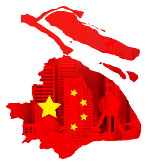 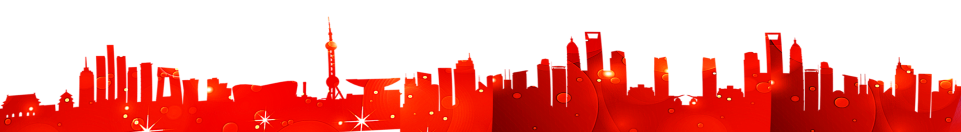 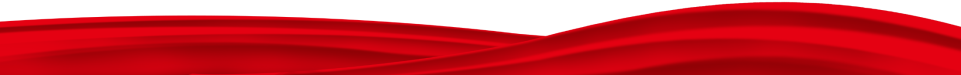 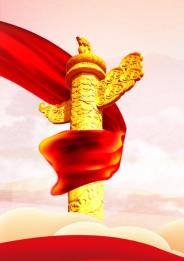 每个人生活中都会摊上一大堆事情，有感情的、事业的、生活的、工作的等等。这时候要用矛盾论：抓住主要矛盾。比如，学生的主要矛盾在于好好学习，学习搞上去去了，其他很多矛盾自然而然就解决了；职员的主要矛盾看认真分析，是选好岗位？选好发展方向？是和老板搞好关系？是努力干活？是多挣钱？抓好主要矛盾，其他一切都是浮云。但从另一方面，“物质是运动的”，所以次要矛盾也可能上升到主要矛盾，所以不要以为只解决主要矛盾就行
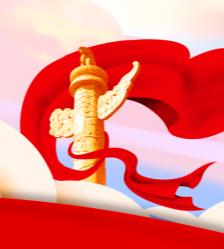 世界是物质的
这句话直接决定着你是个有神论还是无神论。凡是宣传鬼神的、宣传超自然现象的，宣传唯心的，都是于此相悖
有些人、有些事、有些方法，你以前都清楚，但是过了一阵子后，是可能改变的，要充分认识到这一点，不能用老眼光看问题。某则要吃亏的。有些人以前是知心朋友，但过了几年不见后，这个人很可能已经变质了；有些人上学的时候不好好学习，但到了社会上混的风生水起，你不要再看不起人家，因为人、环境都是变化的，不存在永恒不变的东西
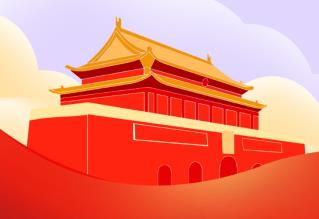 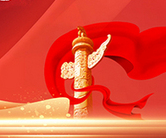 人们是可以掌握了利用这些规律的。高考模式在一直在变，教材也一直在变；参加工作后，企业在不停的改革，所以一切在变化


但这种变化不是没有规律的，不是随意的。认真分析，掌握规律，在变化之前就调整好自己，则永远站在时代前列，无往不胜